PROGRAM PEMBINAAN PTSPP-PTS 2020PANDUAN PENYUSUNAN PROPOSALSKEMA A
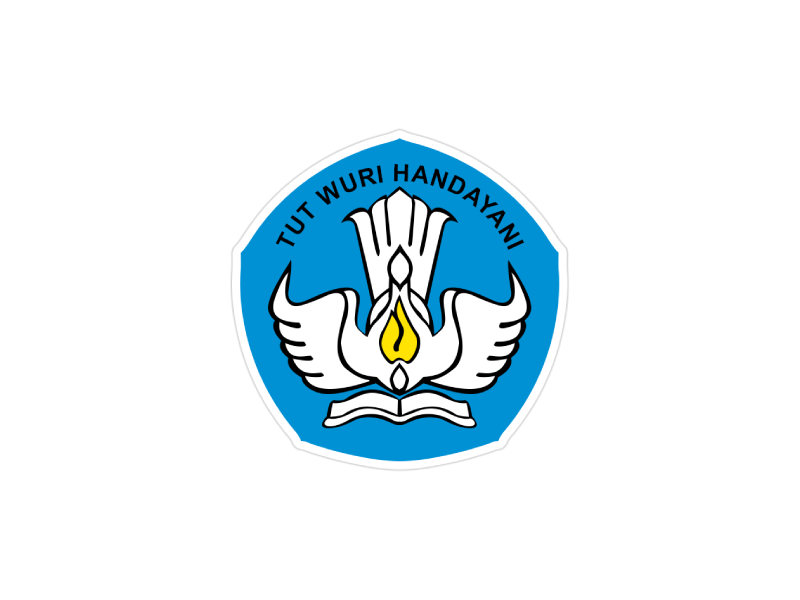 Direktorat Pembinaan Kelembagaan Perguruan Tinggi
Direktorat Jenderal Kelembagaan IPTEK dan  DIKTI
Kementerian Pendidikan dan Kebudayaan
November 2019
Latar Belakang
Agustus
Tahun 2019
PTKL
PP-PTS
LATAR BELAKANG
Dalam rangka peningkatan kapasitas institusi, sejak tahun 2016 Direktorat Jenderal Kelembagaan Ilmu Pengetahuan, Teknologi, dan Pendidikan Tinggi memberikan bantuan Program Pembinaan Perguruan Tinggi Swasta (PP-PTS) yang diberikan kepada PTS di seluruh Indonesia melalui Badan Hukum Nirlaba Penyelenggara Perguruan Tinggi. 
PP-PTS Skema A berupa program bantuan sarana prasarana untuk Peningkatan Mutu Pembelajaran PT yang bertujuan untuk meningkatkan kinerja Perguruan Tinggi Swasta (PTS). 
Direktorat Jenderal Kelembagaan Ilmu Pengetahuan, Teknologi, dan Pendidikan Tinggi berperan:
sebagai penanggung jawab dan pelaksana PP-PTS. 
melakukan seleksi proposal 
menyalurkan bantuan berupa barang dan/atau pembangunan gedung kepada Badan Hukum Nirlaba Penyelenggara Perguruan Tinggi untuk dimanfaatkan oleh PTS penerima.
SKEMA A
Deskripsi Program PP-PTS Skema A
Pada PP-PTS 2020, pengusul proposal adalah Badan Penyelenggara (Yayasan/Perserikatan/Perkumpulan) Perguruan Tinggi 
Seleksi proposal dan pelaksanaan PP PTS dilakukan Ditjen Kelembagan IPTEKDIKTI.  
Ditjen Kelembagan IPTEKDIKTI adalah pelaksana pengadaan dan penyerahan barang kepada Badan Hukum Nirlaba Penyelenggara PT untuk dimanfaatkan oleh PTS yang diusulkan dalam proposalnya. 
Pelaksanaan Pembangunan gedung baru, akan dikontrakkan ke Badan Penyelenggara  sesuai dengan peraturan yang berlaku
Deskripsi Program PP-PTS Skema A
Tujuan khusus PP-PTS Skema A untuk peningkatan mutu pembelajaran melalui pemanfaatan sumber daya secara hemat dan bertanggung-jawab.
Peningkatan yang diharapkan antara lain: 
implementasi kurikulum yang memenuhi standar nasional pendididikan tinggi,  
optimalisasi pemanfaatan sumberdaya, baik yang menyangkut sumberdaya manusia, rasio dosen mahasiswa, sumberdaya fisik (tingkat utilisasi ruangan dan peralatan), 
atmosfer akademik yang kondusif terutama interaksi dosen dan mahasiswa dalam pembelajaran, sumberdaya uang (penekanan unit cost). 
Program studi yang dapat ditingkatkan mutu melalui PP-PTS Skema A adalah pendidikan akademik program sarjana dan pendidikan vokasi program  diploma tiga dan/atau diploma empat/sarjana terapan.
DANA MAKSIMUM PP-PTS Skema A
Pengadaan Barang
Universitas	: Rp.	1.0 milliar
Institut		: Rp.	 1.0 milliar
Politeknik	: Rp.	900 juta
Sekolah Tinggi 	: Rp.  750 juta
Akademi		: Rp.	600 Juta
Pembangunan Gedung Baru
Badan Hukum Nirlaba Penyelenggara Perguruan Tinggi maupun PTS yang diusulkan harus menyediakan fasilitas termasuk ruang yang layak dan daya listrik yang memadai untuk pemanfaatan barang yang akan diterima.
Pengadaan Barang
Harga perhitungan sendiri (HPS) harus ditetapkan oleh PENGUSUL dengan mengacu pada ketentuan yang berlaku dan rujukan yang sah. 
Harus dilengkapi dengan spesifikasi teknis dan rencana pemanfaatan untuk kegiatan belajar mengajar.
Ketentuan usulan belanja barang
Barang yang diusulkan hanya barang yang tersedia dalam daftar barang yang disajikan dalam Lampiran pada Panduan Penyusunan Proposal 
Barang yang diusulkan harus relevan dengan dengan rencana kegiatan belajar mengajar pada program studi yang diusulkan
Dilengkapi dengan rincian barang, spesifikasi teknis, jumlah unit, dan Rencana Anggaran Biaya (RAB);
RAB harus dilengkapi data dukung yang dapat dipertanggung jawabkan atau harga pasar dan brosur-brosur;
Disusun sesuai dengan paket masing-masing.
PTS yang diusulkan oleh Badan Hukum Nirlaba Penyelenggara Perguruan Tinggi harus memiliki fasilitas termasuk ruang yang layak dengan daya listrik yang memadai untuk pemanfaatan barang yang akan diterima.
Peralatan yang dapat diusulkan:
HANYA mendukung pembelajaran Program Sarjana, Diploma Tiga, dan Sarjana Terapan
BUKAN untuk PENELITIAN DOSEN

Hanya barang yang disajikan pada Lampiran C pada panduan
PEMBANGUNAN GEDUNG BARU
Dibangun di atas lahan milik sendiri (milik Badan Hukum Nirlaba Penyelenggara Perguruan Tinggi) yang telah bersertifikat a.n Badan Hukum Penyelenggara dan/atau sedang proses balik nama ke Badan Hukum Penyelenggaran yang dibuktikan dengan Surat Keterangan dari BPN
Pembangunan gedung baru hanya boleh untuk ruang kelas dan atau laboratorium pada PTS yang diusulkan; 
Harus dilengkapi dengan dokumen perencanaan, spesifikasi, RAB dan rencana jadwal pelaksanaan.
Harus dilengkapi Ijin Mendirikan Bangunan (IMB) 
biayanya  penyusunan Dokumen Perencanaan dan pengurusan IMB dibebankan pada Badan Hukum Nirlaba Penyelenggara Perguruan Tinggi
PEMBANGUNAN GEDUNG BARU
Harus dibentuk tim pengelola pembangunan gedung baru yang terdiri dari sekurang-kurangnya personalia:
menguji tagihan, 
memerintahkan pembayaran dan 
melaksanakan pembayaran 
Tim pengelola ditetapkan dalam Surat Keputusan Badan Hukum Nirlaba Penyelenggara Perguruan Tinggi Swasta.
Dana bantuan pembangunan gedung tidak boleh digunakan untuk:
PERSYARATAN BADAN PENYELENGGARA
Badan Hukum Nirlaba Penyelenggara Perguruan Tinggi yang dapat mengajukan proposal PP-PTS adalah Badan Hukum Nirlaba Penyelenggara Perguruan Tinggi yang telah disahkan oleh Kementerian Hukum dan Hak Asasi Manusia
Tidak sedang dalam proses pengajuan perubahan perguruan tinggi dan perubahan badan hukum penyelenggara sesuai dengan Permenristekdikti no 51 tahun 2018, sejak pengusulan PP-PTS sampai dengan 1 Juli 2020; 
Tidak sedang memiliki masalah internal dan tidak dalam sengketa hukum
PERSYARATAN PTS/Prodi Yang DIUSULKAN
Merupakan PT yang berada pada Kluster 4 atau 5 sesuai dengan Keputusan Menteri No 213/M/KPT/2019 tentang Klurterisasi dan Pemeringkatan PT Tahun 2019, dan perguruan tinggi swasta yang terdata pada PD-Dikti dan belum dikelompokkan dalam kluster.
Program studi yang dapat diusulkan adalah pendidikan akademik program sarjana dan pendidikan vokasi program  diploma tiga dan/atau diploma empat/sarjana terapan; 
Akreditasi program studi yang diusulkan maksimum B yang masih berlaku atau sedang dalam proses reakreditasi;
Telah melakukan pelaporan data kegiatan belajar mengajar melalui Pangkalan Data Pendidikan Tinggi  dengan persentase 100% untuk TA 2018-1 dan 2018-2, kecuali bagi perguruan tinggi baru yang belum menyelenggarakan pendidikan 1 (satu) tahun akademik penuh ;
Tidak sedang dikenakan sanksi oleh Direktorat Jenderal Kelembagaan Ilmu Pengetahuan dan Pendidikan Tinggi berdasarkan Permenristekdikti No. 51 tahun 2018.
Ketentuan bagi Penerima PP-PTS tahun Anggaran 2020
Badan Hukum Nirlaba Penyelenggara tidak boleh mengajukan perubahan Perguruan Tinggi sesuai dengan Permenristekdikti no 51 Tahun 2018 Pasal 17 dengan ketentuan sebagai berikut:
bagi penerima bantuan berupa barang, sampai dengan Berita Acara Serah Terima (BAST) Barang Milik Negara (BMN) dan Naskah Perjanjian Hibah di tandatangani oleh kedua belah pihak dan/atau;
bagi penerima bantuan berupa gedung, sampai dengan di tandatanganinya berita acara serah terima antara pimpinan badan penyelenggara penerima bantuan dengan PPK satker pemberi bantuan (Direktorat Pembinaan Kelembagaan PT).
SELEKSI PROPOSAL
PROSES SELEKSI PROPOSAL
KRITERIA SELEKSI PROPOSAL
Penilaian Rencana Pengembangan Strategis Perguruan Tinggi (20%)
Penilaian Program Peningkatan Kualitas Pendidikan (50%)
FORMAT PROPOSAL
Halaman judul/cover
Halaman identifikasi dan pengesahan
Daftar isi
Ringkasan eksekutif (maksimum 1 halaman)
Bab 1: Profil Perguruan Tinggi 
Bab 2: Rencana Strategis Pengembangan Perguruan Tinggi
Bab 3: Program Pengembangan Peningkatan Kualitas Pendidikan
Bab 4: Usulan Belanja Barang, Pembangunan Gedung dan Rencana Anggaran Biaya 
Lampiran
Contoh pada lampiran A
FORMAT PROPOSAL
Ringkasan eksekutif (maksimum 1 halaman)
Memuat intisari proposal, khususnya program peningkatan kualitas pendidikan dan keterkaitannya dengan usulan pengadaan yang disampaikan.
Bab 1: Profil Perguruan Tinggi
Bagian ini memuat:
Informasi mengenai profil perguruan tinggi antara lain profil mahasiswa, profil lulusan, profil SDM, profil sarana dan prasarana, serta kegiatan pendidikan dan hasilnya yang dinyatakan dalam indikator kinerja. Untuk menggambarkan profil perguruan tinggi dapat digunakan format pada Lampiran B.
Analisis sesuai dengan data-data pada profil tersebut untuk mengidentifikasi permasalahan dan kebutuhan institusi dalam peningkatan mutu pembelajaran berdasarkan rencana pengembangan PTS. 
Hasil pemanfaatan sumber daya yang diperoleh dari program bantuan PHP-PTS/ PP-PTS yang pernah diterima. 
Berdasarkan hasil analisis tersebut, diuraikan justifikasi dan perspektif badan hukum nirlaba penyelenggara perguruan tinggi dalam penetapan program studi yang dius ulkan untuk ditingkatkan mutunya.
Bab 2: Rencana Strategis Pengembangan Perguruan Tinggi
Bagian ini memuat informasi ringkas tentang rencana strategis pengembangan institusi yang saat ini dijalankan dan dijadikan landasan untuk penyusunan rencana program pengembangan.
Informasi dimaksud paling tidak memuat jangka waktu renstra, visi dan misi institusi, strategi utama dan program pengembangan yang telah ditetapkan serta indikator kinerja untuk mengukur ketercapaian renstra paling tidak memuat indikator kinerja seperti disajikan pada Tabel 1. 
Informasi hasil evaluasi ketercapaian Renstra PT sampai dengan tahun 2019
Tabel 1 Contoh Nilai baseline indikator kinerja dan targetnya
Bab 3: Program Pengembangan Peningkatan Kualitas Pendidikan
Uraian program pengembangan untuk peningkatan kualitas pendidikan yang direncanakan oleh perguruan tinggi.
Gambaran rencana pemanfaatan barang dan gedung yang diusulkan untuk peningkatan kualitas pendidikan. 
Sampaikan program studi yang menjadi sasaran secara jelas.
Sajikan indikator kinerja Indikator kinerja yang akan dicapai dalam 2 tahun ke depan ( Tabel 3).
STRUKTUR USULAN PROGRAM PENGEMBANGAN
Judul
Latar Belakang 
Tujuan
Mekanisme/Tahapan Pelaksanaan
Kebutuhan Sumberdaya
 




Indikator Kinerja
Program studi sasaran
Penanggung Jawab Program
Penyusunan  Program/Aktivitas
Situasi 
Mendatang
Situasi Saat ini
Judul Program/Aktivitas
Analisis
Situasi
Asumsi &
Arahan
Posisi
Solusi Alternatif
Pengembangan
Kesimpulan
Latar Belakang
Tujuan
Mekanisme/Tahapan pelaksanaan
Sumberdaya yg dibutuhkan
Indikator Kinerja
Program Studi Sasaran
Visi
Misi
Tujuan Institusi
Indikator Kinerja Utama
Struktur Program
Usulan Program PP-PTS
Program-1  PP-PTS
Program-2  PP-PTS
Penanggung Jawab Kegiatan
Dst
Tabel 3. Indikator kinerja program pengembangan yang diusulkan
Bab 4: Usulan Kebutuhan Barang, Bangunan dan Prakiraan Anggaran Biaya
Bab ini berisi usulan belanja barang, pembangunan gedung dan Rencana Anggaran Biaya (RAB). RAB disajikan dalam format pada Tabel 4.
RAB merupakan usulan anggaran total institusi yang didasarkan atas usulan anggaran untuk belanja barang dan pembangunan gedung 
Usulan belanja barang dan pembangunan gedung harus disusun sesuai dengan format seperti tertera pada Tabel 5-7 
Barang yang dapat diusulkan pada proposal ini hanya barang yang disajikan pada Lampiran C pada panduan.
Usulan pembangunan gedung harus dilengkapi dengan dokumen perencanaan, spesifikasi, RAB dan rencana jadwal pelaksanaan (kurva S)
FORMAT PROPOSAL
Tabel 5.  Prakiraan Anggaran Belanja PP-PTS Tahun Anggaran 2020
FORMAT PROPOSAL
Tabel 5. Spesifikasi Rinci untuk Peralatan Laboratorium Dasar IPA/Kesehatan Dasar/ Teknik Dasar/Microteaching/ Bahasa Tahun 2020
*) Gunakan format terpisah untuk setiap usulan kelompok peralatan laboratorium
**) Diisi dengan nama laboratorium dan Mata Kuliah
FORMAT PROPOSAL
Tabel 6. Spesifikasi Rinci untuk Peralatan TIK dan Desain Dasar Tahun 2020
FORMAT PROPOSAL
Tabel 7. Spesifikasi Rinci Pembangunan Gedung Tahun 2020
Harus dilengkapi dengan dokumen perencanaan, spesifikasi, RAB dan rencana jadwal pelaksanaan (Kurva S)
ADMINISTRASI PROPOSAL
Lampiran Proposal
Fotokopi Akta Notaris Pendirian Badan Penyelenggara dari PTS beserta semua perubahan yang telah dilakukan.
Fotokopi SK Pendirian Awal PT dan perubahannya dari Kementerian urusan pendidikan tinggi.
Fotokopi Akta Pengesahan badan hukum nirlaba penyelenggara perguruan tinggi yang telah dilegalisir oleh Kemenkumham.
Bukti pelaporan PDDIKTI 2018-1 dan 2018-2, kecuali bagi perguruan tinggi baru yang belum menyelenggarakan pendidikan satu tahun akademik penuh.
Fotokopi sertifikat akreditasi program studi atau bukti pengajuan reakreditasi bagi yang sedang memproses.
Fotokopi Sertifikat lahan kampus PTS atas nama badan hukum nirlaba penyelenggara perguruan tinggi atau bukti surat pendaftaran BPN untuk pengajuan balik nama lahan ke Badan Hukum Penyelenggara (khusus bagi yang mengusulkan pekerjaan sipil).
Fotokopi IMB untuk pembangunan gedung yang diusulkan (khusus bagi yang mengusulkan pekerjaan sipil).
Lampiran Proposal
Surat pernyataan Rektor/Direktur/Ketua bahwa PTS tidak menyelenggarakan program yang bertentangan dengan kebijakan Ditjen Dikti seperti “kelas jauh”, ijazah palsu, dan menyelenggarakan program tanpa izin, dll.
Surat pernyataan Rektor/Direktur/Ketua bahwa PTS tidak sedang dikenakan sanksi oleh Direktorat Jenderal Kelembagaan Ilmu Pengetahuan dan Pendidikan Tinggi berdasarkan Permenristekdikti No. 51 tahun 2018.
Surat pernyataan Ketua Badan Hukum Penyelenggara PT bahwa PTS tidak sedang dalam proses pengajuan perubahan perguruan tinggi  mengacu pada Permenristekdikti nomor 51 Tahun 2018, pasal 17. 
Surat pernyataan bahwa PTS tidak sedang memiliki masalah internal dan/atau tidak dalam sengketa hukum, yang ditandatangani oleh Ketua Badan Hukum Penyelenggara PT dan Pemimpin PT.
Administrasi Proposal
INGAT !!!
Batas Akhir Unggah Proposal 23 Desember 2019
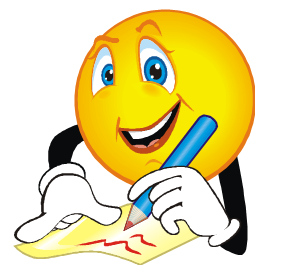 Terima Kasih